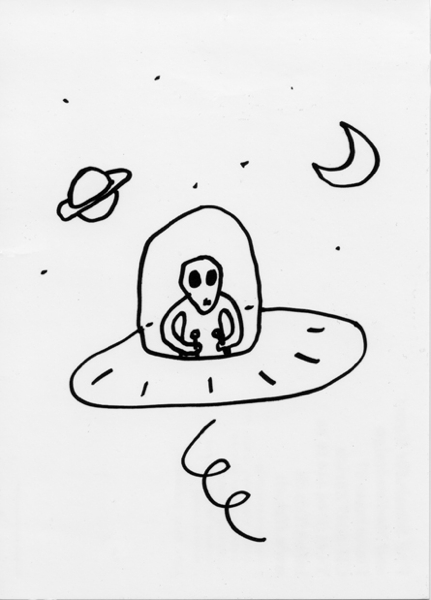 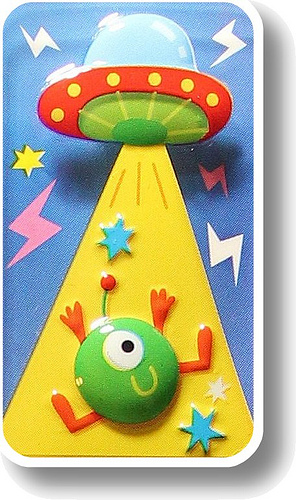 Lily a4
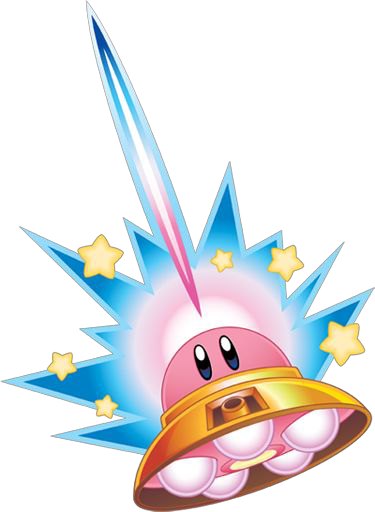 UFO
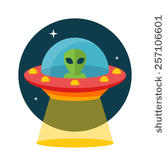 It was dark…
You are walking home from recital. suddenly,a UFO Lands.
What do you do?
Approach it.
Run away.
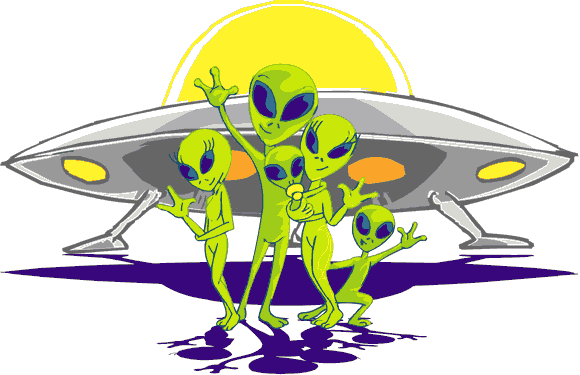 Approach.
Aliens Come out. They are friendly. They shake your hand.
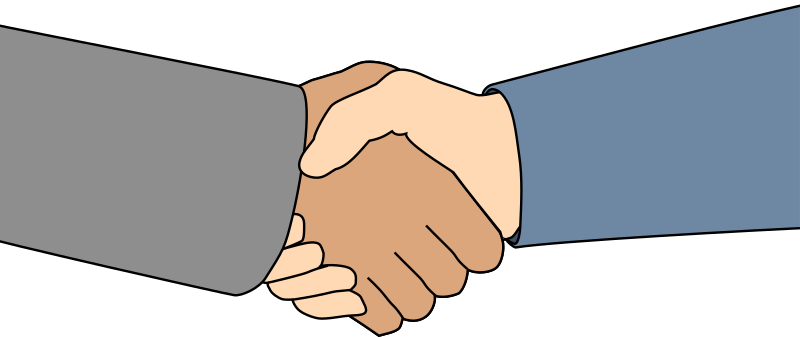 Run away
Friendly aliens come out. Annoyed,they KILL you.
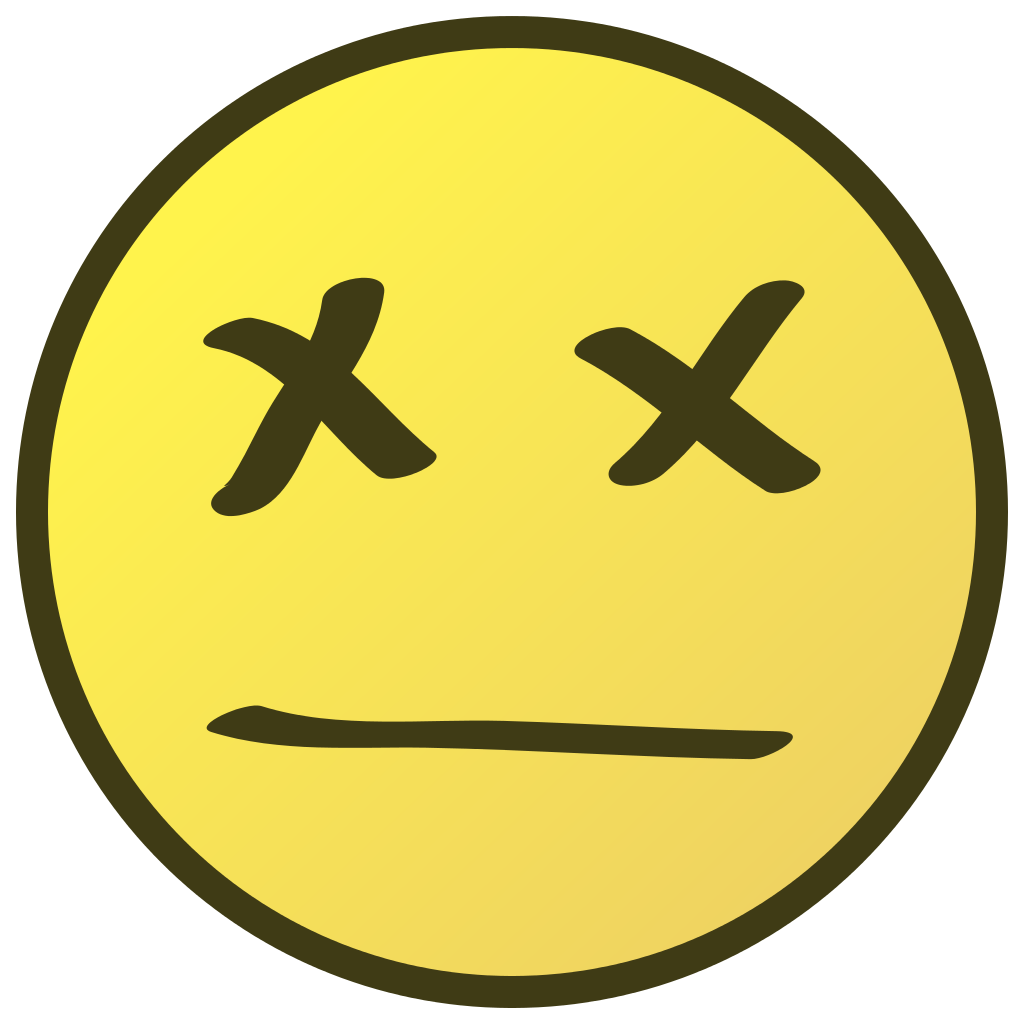